Роль специальных символов Т. А. Ткаченко при подготовке к обучению грамоте дошкольников с общим недоразвитием речи
Учитель – логопед: 
Тюпцова  Анастасия Анатольевна
. К. Д. Ушинский отмечал, что сознательно читать и писать может только тот, кто понял звуко – слоговое строение слова».
Основной задачей любого дошкольного учреждения является подготовка ребёнка к школе, в том числе к усвоению письменной речи. Одним из показателей готовности ребёнка к чтению и письму является чистая, правильная во всех отношениях речь.
Использование специальных символов:
• Обеспечивает многоаспектное восприятие (сочетание зрительных, слуховых, кинестетических, мышечных ощущений) в процессе знакомства со звуком;
• Улучшает обратную связь между восприятием и произношением звуков речи;
• Ускоряет нормализацию произношения дошкольников;
• Расширяет поле готовности детей к обучению грамоте за счёт раннего овладения навыками звукового анализа.
Использование авторской символики позволяет наиболее эффективно готовить детей с проблемами в речевом развитии к усвоению чтения и письма. Применение зрительных символов гласных и согласных звуков, позволило добиваться стойких, быстрых, осознанных навыков звукового анализа у детей не только с ОНР, но и с задержкой психического развития. Слияние звуков, материализованных с помощью символов, есть моделирование чтение, а составление слов с помощью тех же символов – аналог письма. Только и то и другое происходит в облегчённом, занимательном, игровом варианте.
Автор данной методики предложил такие символы, которые легко усваиваются, быстро запоминаются и однозначно ассоциируются детьми с соответствующими звуками родного языка. Причём, при выборе логических связей автор учитывал характерные особенности детей, имеющих недоразвитие речи, а также своеобразие их внимания, восприятия, мышления и памяти.
Зрительная символика гласных звуков.
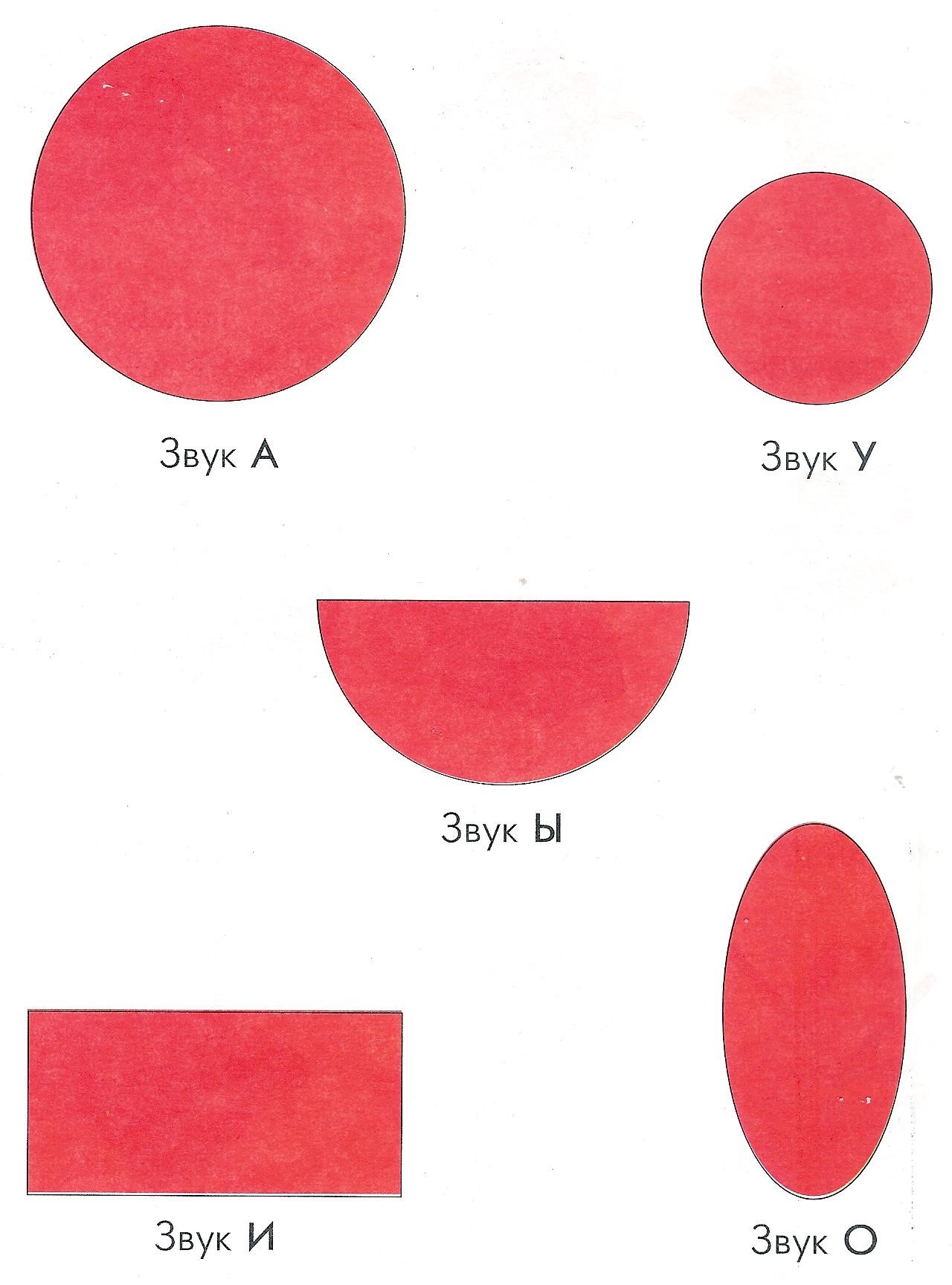 Зрительная символика согласных звуков.
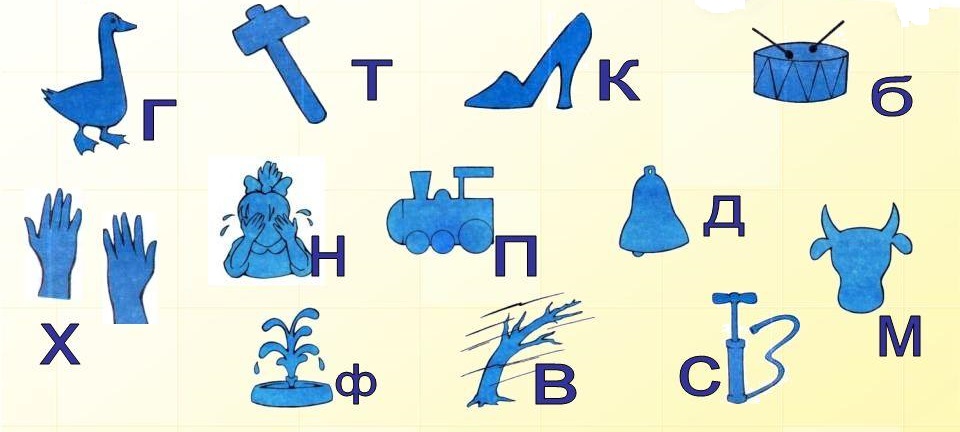 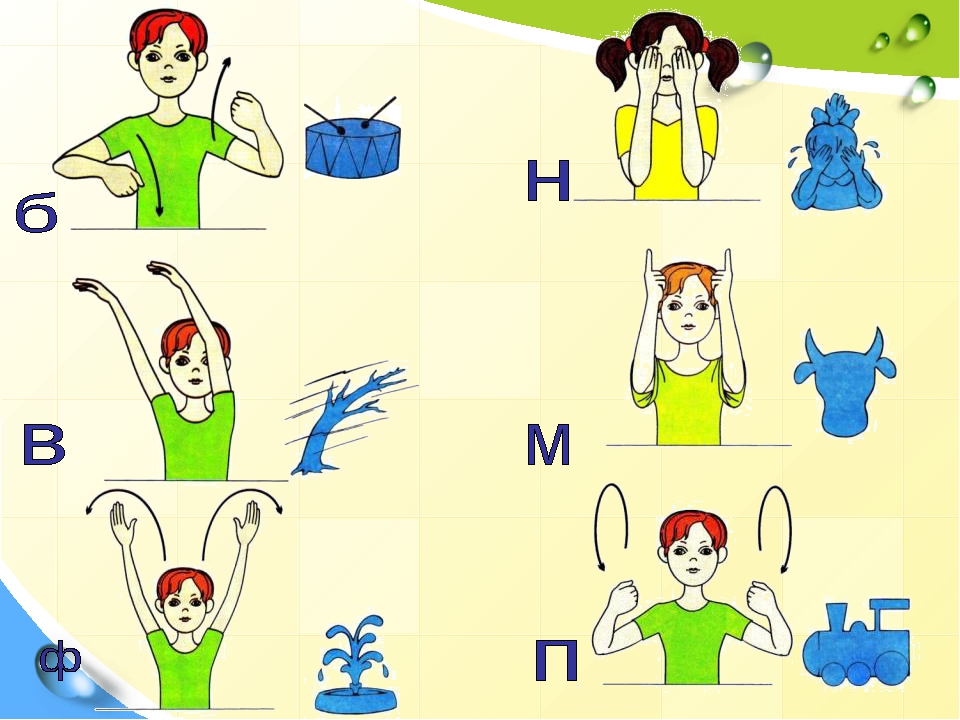 Игра «Узнай звук по беззвучной артикуляции» или «Сломанный телевизор»
Игра «Поймай шпиона»
Игра «Подбери символ»
Игра «Магазин»
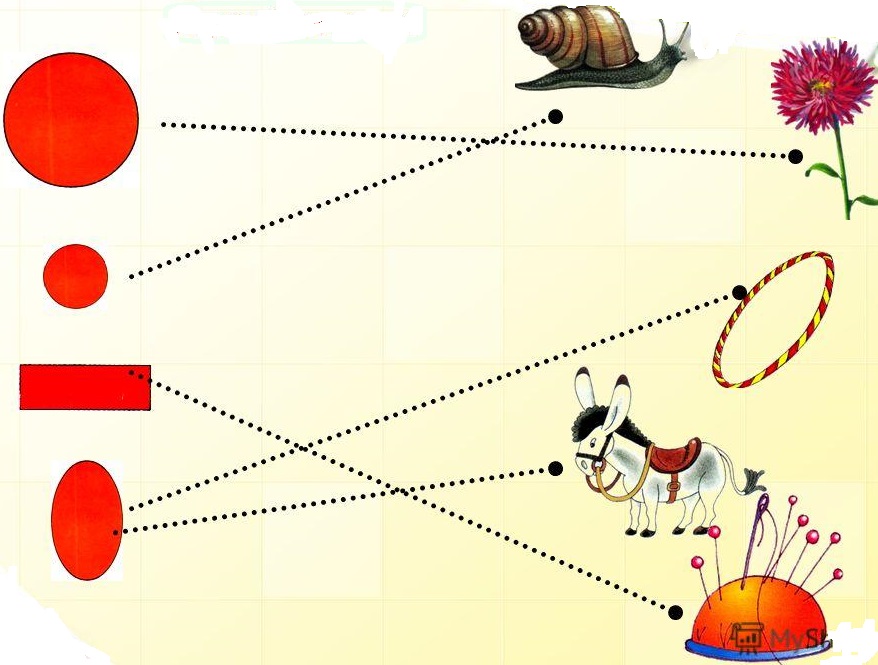 Упражнение «Назови первый и последний звук в слове»
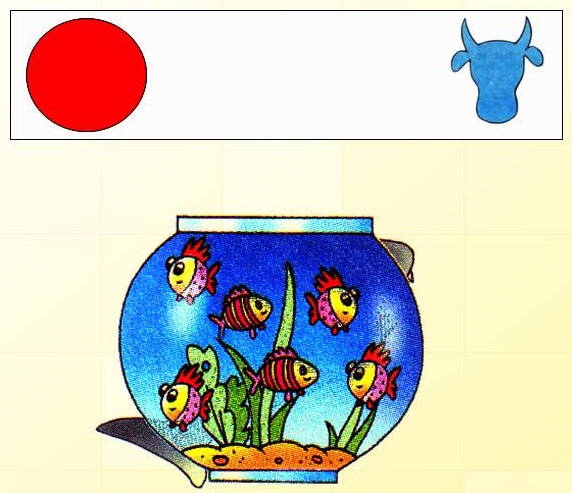 Игра «Рассели картинки в дома»
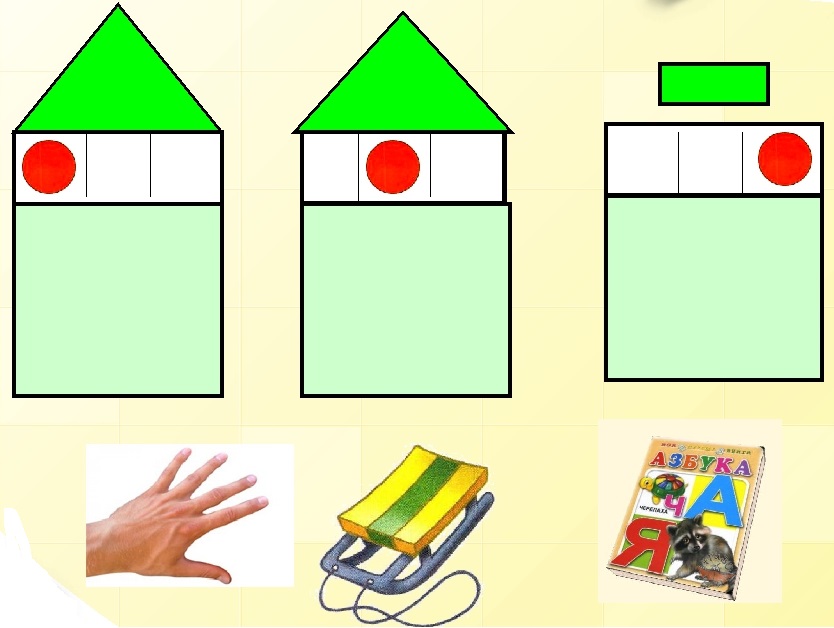 Игра «Найди место картинке»
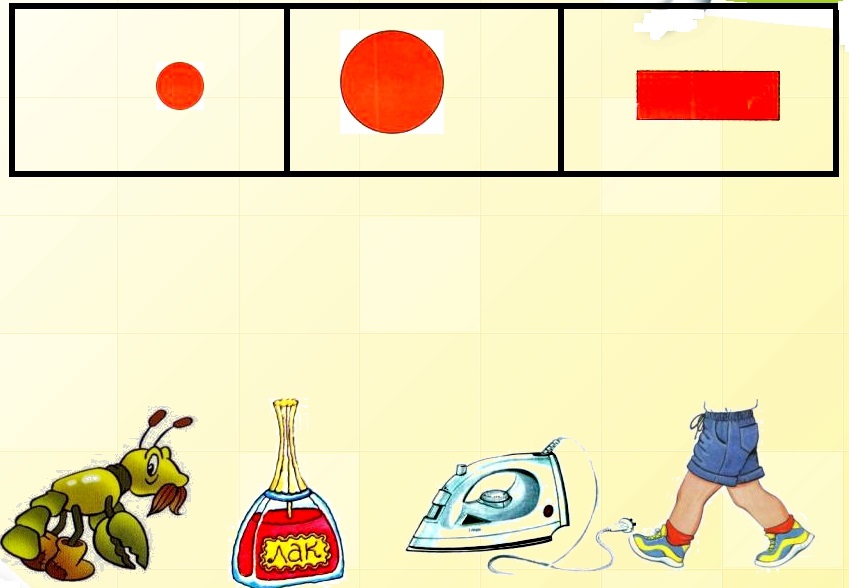 Игра «Звуковая дорожка»
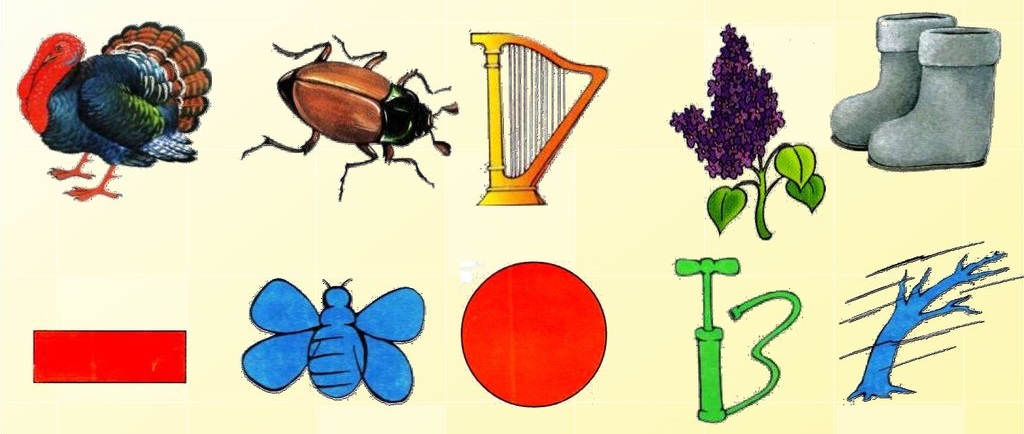 Упражнение «Определение в слове двух гласных звуков»
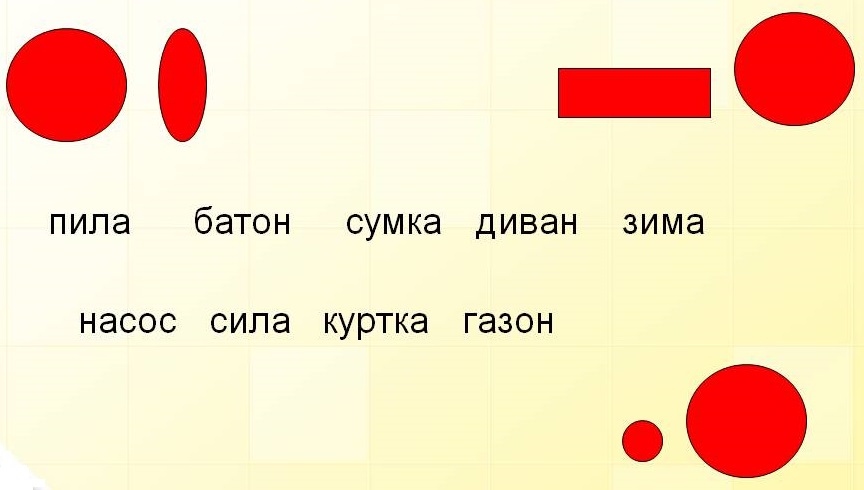 Игра «Пишем символами»
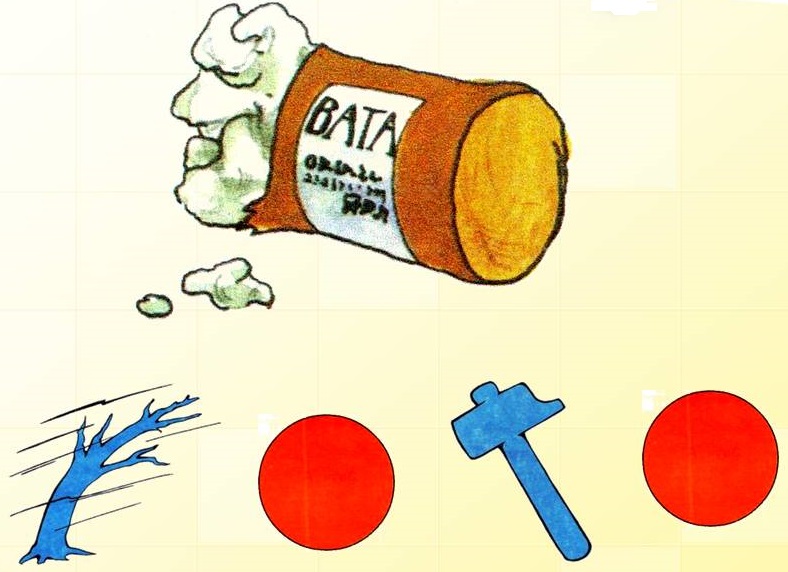 Игра «Подбери слово к схеме»
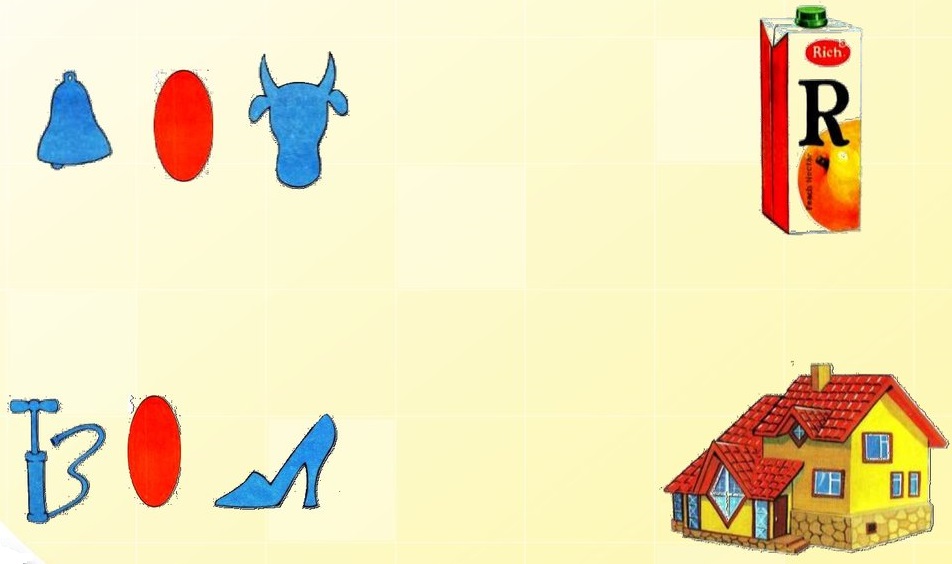 Спасибо за внимание!